نشاط إثرائي:
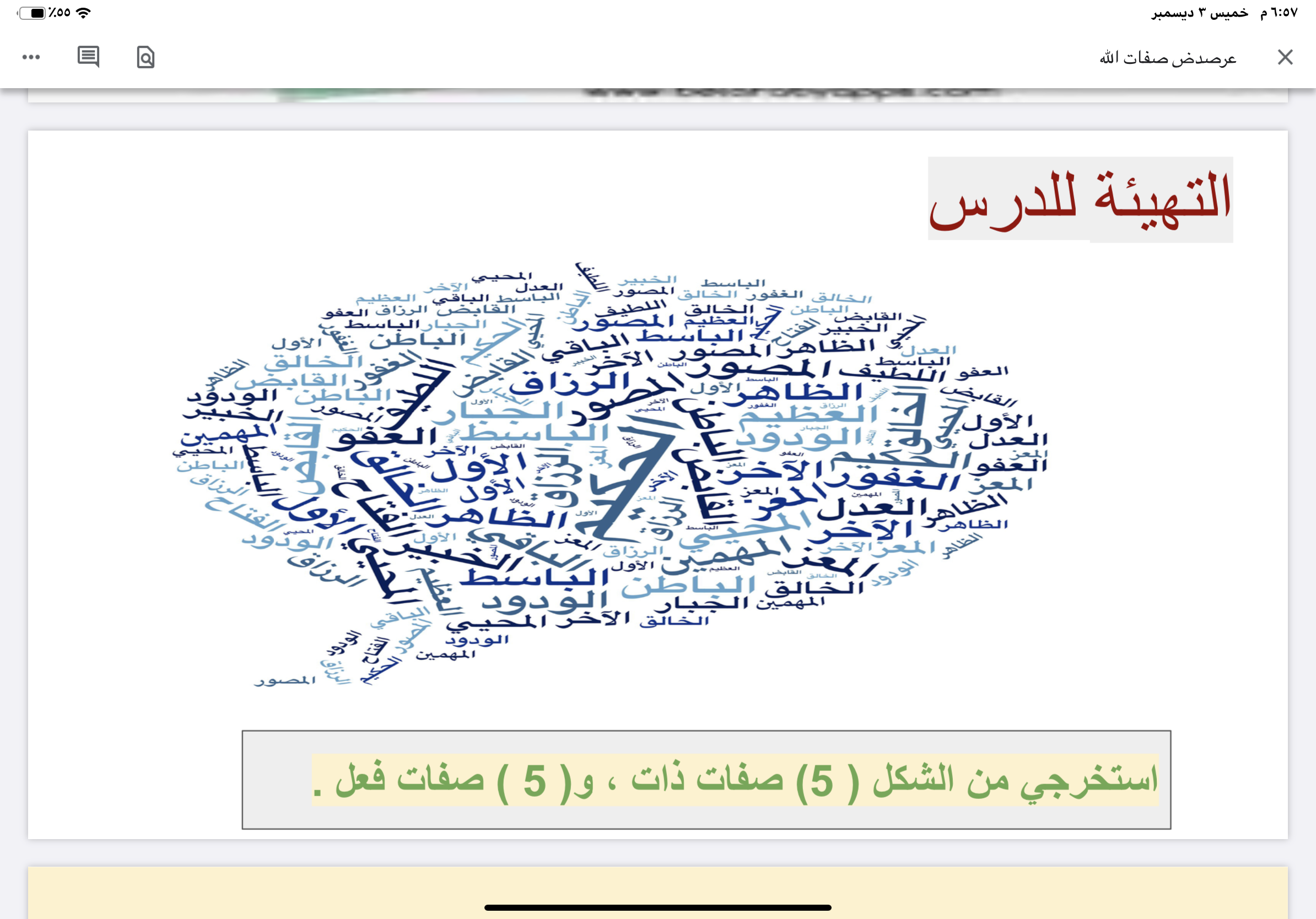 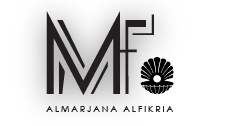 استخرجي من الشكل (٥) صفات للذات
 و (٥) صفات للفعل
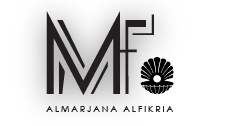